স্বাগতম
উপস্থাপন-৩
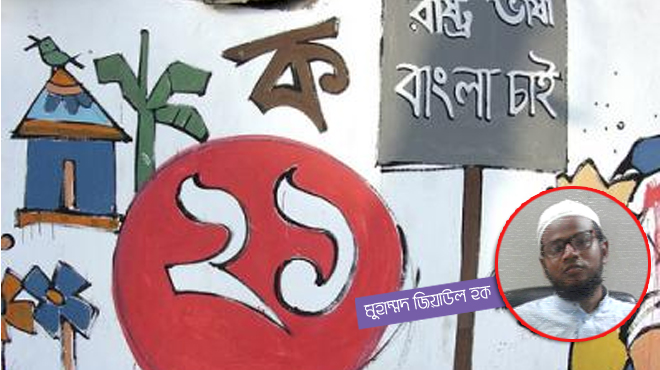 উপস্থাপন-৪
নিজ পরিচিতি
দলগত কাজ
বিষয় পরিচিতি
পূর্বজ্ঞান যাচাই
মূল্যায়ন
বাড়ির কাজ
পাঠ ঘোষনা
ধন্যবাদ
শিখনফল
উপস্থাপন-১
একক কাজ
একক কাজের উত্তর
উপস্থাপন-২
আজকের ক্লাশে সবাইকে স্বাগতম
স্লাইড নং-০1
বাংলাদেশ ও বিশ্বপরিচয়
শ্রেণিঃ নবম
অধ্যায়ঃ প্রথম
সময়ঃ ৫০মিনিট
তারিখঃ ১১/০৩/২০২০ ইং
তানিয়া সুলতানা
সহকারী শিক্ষক (কম্পিউটার)
বলশীদ হাজী আকুব আলী উচ্চ বিদ্যালয়।
শাহরাস্তি, চাঁদপুর।
আইডি-১২
ই-মেইলঃ lunapatowary1414@gmail.com
11:05:01 AM
স্লাইড নং-০৩
ছবিগুলোর দিকে লক্ষ্য করঃ
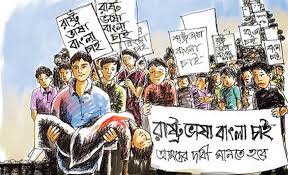 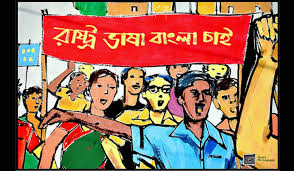 স্লাইড নং-০5
ভাষা আন্দোলন
স্লাইড নং-০6
এই পাঠ শেষে শিক্ষার্থীরা ...

ভাষা আন্দোলনের পটভূমি বর্ণনা করতে পারবে;
ভাষা আন্দোলনের তাৎপর্য ব্যাখ্যা করতে পারবে;
জাতিসংঘ কর্তৃক ২১শে ফেব্রুয়ারিকে ‘আন্তর্জাতিক মাতৃভাষা দিবস’ হিসেবে স্বীকৃতি দেওয়ার গুরুত্ব ব্যাখ্যা করতে পারবে;।
স্লাইড নং-০7
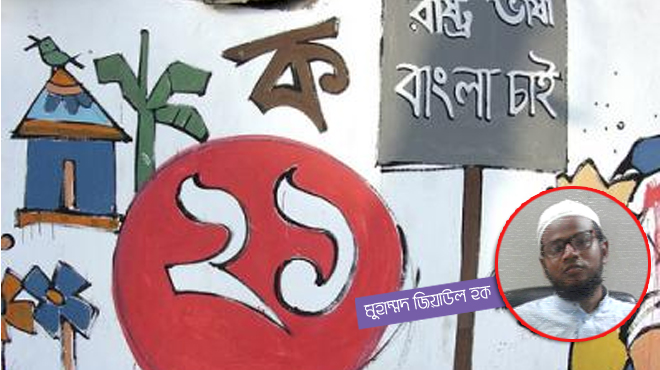 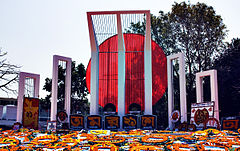 11:05:22 AM
পলাশ চক্রবর্তী, ১১/০৩/২০২০ ইং, স্লাইড নং-০1
একক কাজ
১। ‘উর্দুই এবং উর্দুই হবে পাকিস্তানের একমাত্র রাষ্ট্রভাষা’-      	ঘোষনাটি কার?
স্লাইড নং-০9
মোহাম্মদ আলী জিন্নাহ
স্লাইড নং-10
11:05:02 AM
১৯৫২ সালের ২৬ শে জানুয়ারি ঢাকার পল্টন ময়দানে জনসভায় মোহাম্মদ আলী জিন্নাহর ঘোষণাটি পুনরাবৃত্তি করেন পাকিস্তানের নতুন প্রধানমন্ত্রী খাজা নাজিমুদ্দীন।
পলাশ চক্রবর্তী, ১১/০৩/২০২০ ইং, স্লাইড নং-০1
স্লাইড নং-1১
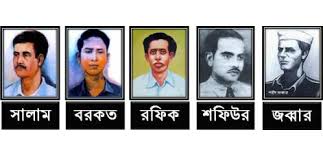 শফিউর
জব্বারজা
সালাম
বরকত
রফিক
স্লাইড নং-1২
২১শে ফেব্রুয়ারি থেকে  ১৪৪ ধারা জারি করা হয়। সভা, সমাবেশ , মিছিল এক মাসের জন্য নিষিদ্ধ করা হয়। ১৪৪ ধারা ভঙ্গ করে ছাত্র সমাজ মিছিল করলে পুলিশ গুলি নিক্ষেপ করলে সালাম, বরকত, রফিক, জব্বারসহ নাম না জানা আরো অনেকে শহিদ হন।
11:05:02 AM
পলাশ চক্রবর্তী, ১১/০৩/২০২০ ইং, স্লাইড নং-০1
স্লাইড নং-1৩
দলগত কাজ
ভাষা আন্দোলনের ধারাবাহিক প্রেক্ষাপটের একটি চার্ট তৈরি কর।
স্লাইড নং-1৪
১৯৯৯ সালের ১৭ই নভেম্বর প্যারিসে ইউনেস্কোর অধিবেশনে ২১শে ফেব্রুয়ারিকে ‘আন্তর্জাতিক মাতৃভাষা দিবস’ হিসেবে ঘোষণা করা হয়।
স্লাইড নং-1৫
মূল্যায়ন
২১শে ফেব্রুয়ারিকে
‘আন্তর্জাতিক মাতৃভাষা দিবস’ কত তারিখ হিসেবে ঘোষণা করা হয়?
সালাম, বরকত, রফিক
শফিউর, জব্বার
১৪৪ ধারা ভঙ্গ করে ছাত্র সমাজ মিছিলে কারা শহিদ হন?
১৯৫২ সালের ২৬ শে জানুয়ারি ঢাকার পল্টন ময়দানে জনসভায় কে ঘোষণাটি পুনরাবৃত্তি করেন?
মোহাম্মদ আলী জিন্নাহ
স্লাইড নং-1৬
বাড়ির কাজ
ভাষা আন্দোলনে ছাত্র সমাজের ভূমিকা ব্যাখ্যা কর।
স্লাইড নং-1৭
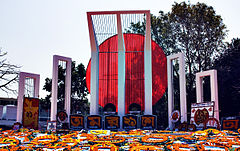 ধন্যবাদ
স্লাইড নং-1৮